Gli aspetti monetario, numerario, finanziario ed economico della gestione
Prof. Luigi Lepore
luigi.lepore@uniparthenope.it
Lezione X: obiettivi
Rappresentare l’attività dell’azienda
 Schematizzare,  misurare e interpretare  le operazioni
2
Università Parthenope
Analisi degli aspetti numerario ed economico
Aspetto numerario (originario)
entrate e uscite
di denaro
Misura
l’aspetto
economico
crediti e debiti di
funzionamento
3
Università Parthenope
Analisi degli aspetti numerario ed economico
Aspetto economico (derivato)
dotazione di
capitale di
proprietà
attiene alla
formazione
della
ricchezza
variazioni del
capitale
ricavi
costi
4
Università Parthenope
OPERAZIONI
variazione nei valori
numerari
(variazioni numerarie)
± denaro
± crediti di funzionamento
± debiti di funzionamento
economici
(variazioni economiche)
± costi
± ricavi
± capitale proprio
5
Università Parthenope
Il Modello delle variazioni numerarie ed economiche
6
Università Parthenope
Domanda
Ma è corretto parlare di costi e ricavi per le operazioni di finanziamenti attinti a prestito o di finanziamenti concessi a terzi?
7
Università Parthenope
Analisi degli aspetti finanziario e economico
valori numerari:
Aspetto
numerario
Denaro 
crediti e debiti 
di funzionamento
Aspetto
Finanziario
+
crediti e debiti
di finanziamento
8
Università Parthenope
Analisi degli aspetti finanziario e economico
Aspetto economico
capitale proprio
per acquisto di
fattori produttivi
costi e ricavi 
in senso stretto
per la vendita di
prodotti e servizi
+
per finanziamenti
attinti
oneri e proventi 
finanziari
per finanziamenti
concessi
9
Università Parthenope
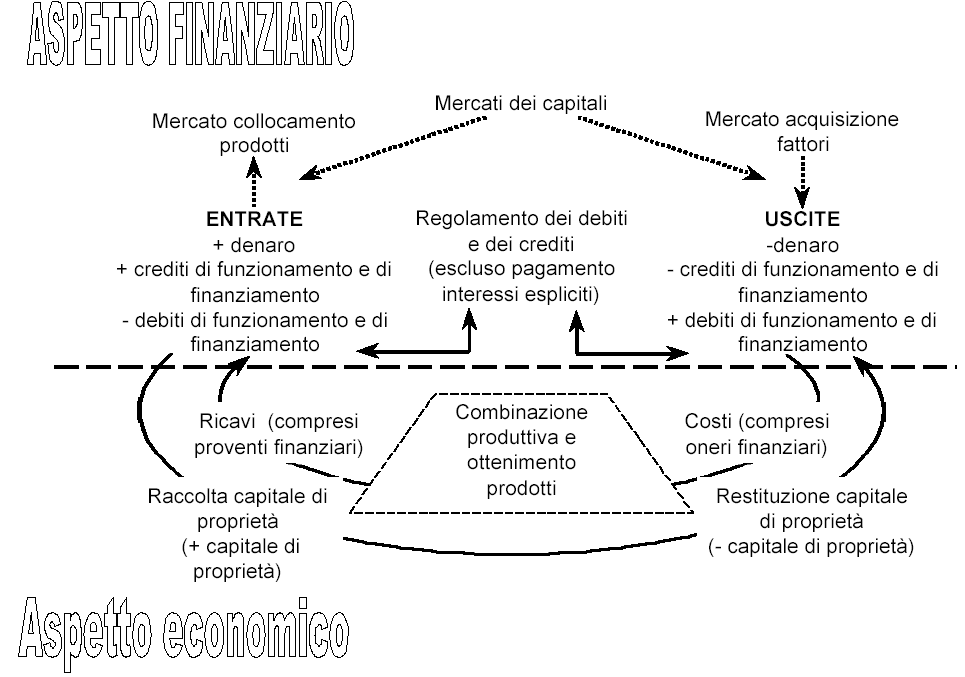 10
Università Parthenope
Il Modello delle variazioni finanziarie ed economiche
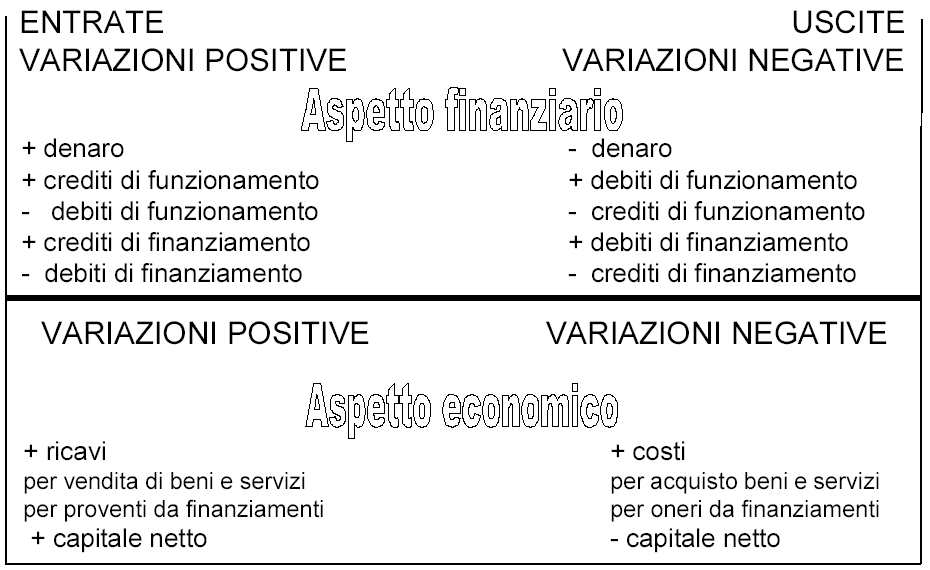 11
Università Parthenope
Possibili domande d’esame
Come si può rappresentare l’attività dell’azienda?
 Come si possono schematizzare, misurare e interpretare le operazioni?
12
Università Parthenope